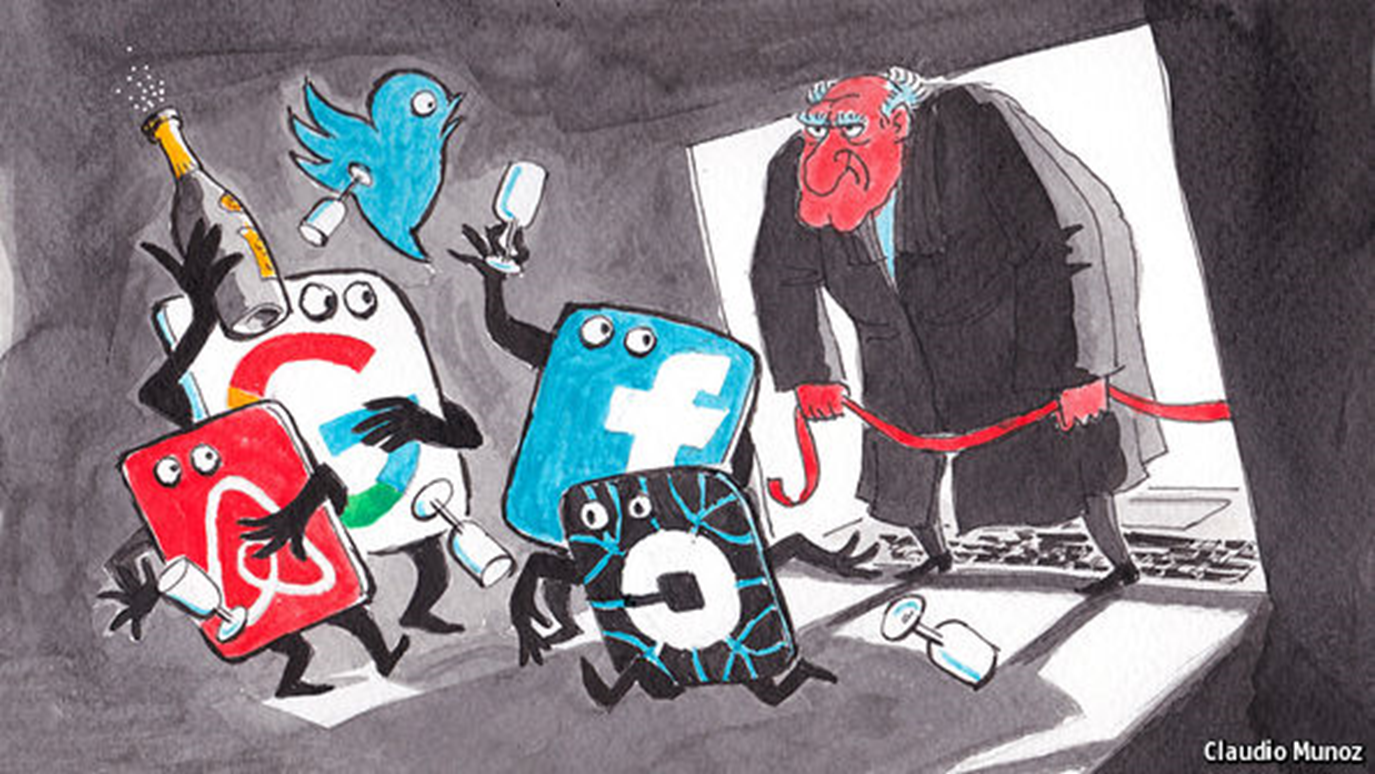 The Party is Over
Alexandre de Streel
Namur University and Centre on Regulation in Europe

CANTO Annual Conference, 19 July 2022
1
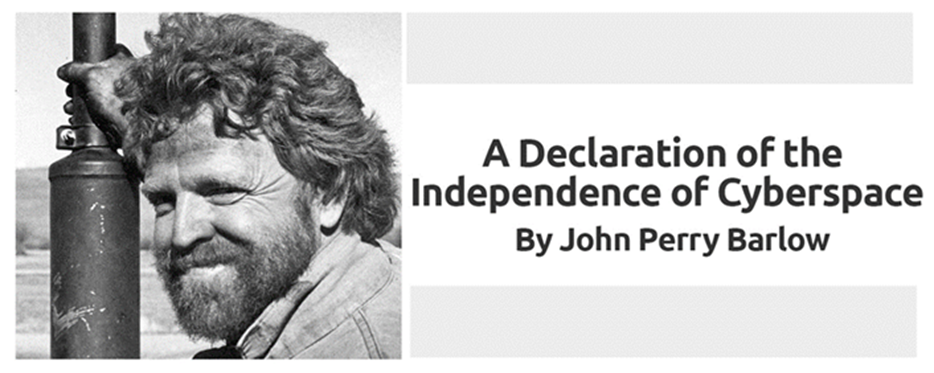 (…) Where there are real conflicts, where there are wrongs, we will identify them and address them by our means. 
We are forming our own Social Contract. 
This governance will arise according to the conditions of our world, not yours. Our world is different (…)
We will create a civilization of the Mind in Cyberspace. May it be more humane and fair than the world your governments have made before
2
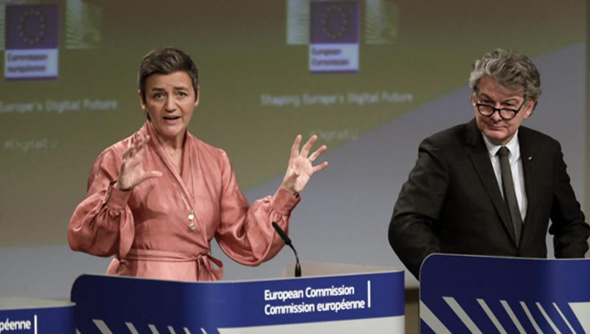 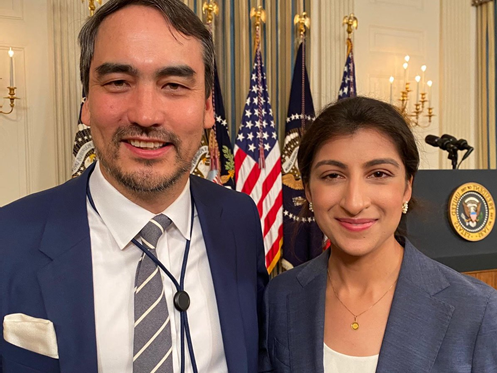 1. State take back control
Concentration of economic, innovation and informational powers among happy few

Unfair results : most of the added value is captured by few innovative firms
esp. because their taxation is (still) very low

Loss of autonomy of citizens, business users and States
Need to take back control!
3
[Speaker Notes: Raisons de la pression politique
Protectionnisme: perdants de la 4e révolution industrielle, cf. cas Australie Murdoch vs Google et Facebook
Concentration de pouvoir, comme en début de chaque Révolution industrielle: cf. Sherman Act et barons de la 2e Rev industrielle, Rockefeller, Carnegie …
Distribution inéquitable de la valeur générée, regulation comme second best a taxation
Perte d’autonomie: réelle ou perçue. Boris Johnson l’a bien exploité.]
Emerging Big Tech Regulatory framework
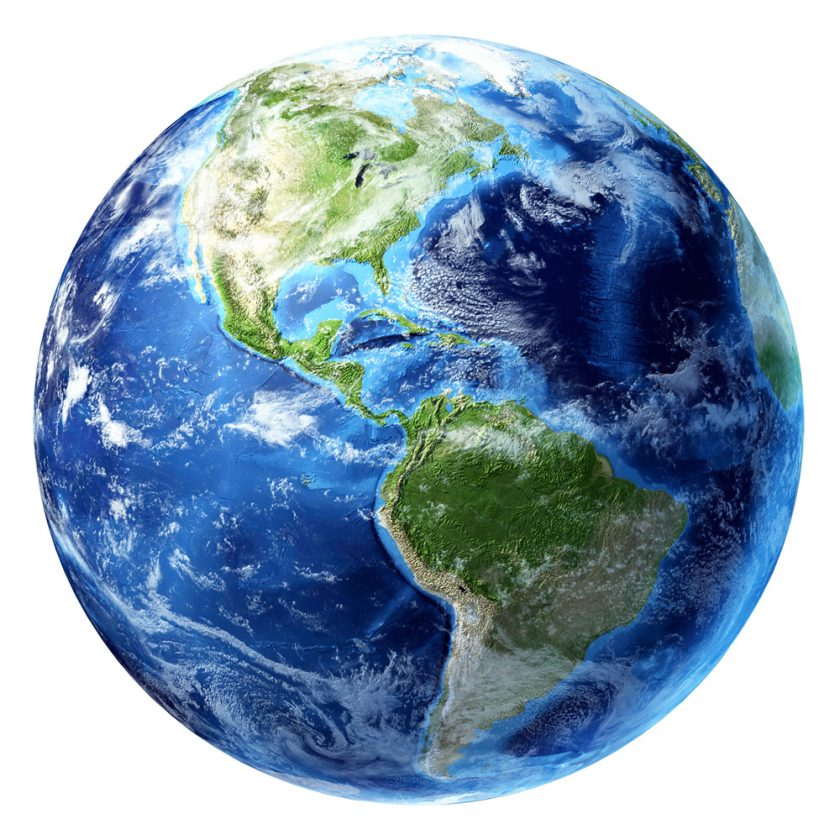 EU
Digital Markets Act (2022): Contestability and fairness
Digital Services Act (2022): Less illegal content and products

US
American Innovation and Choice Online Bill
Open Apps Market Bill
Algorithmic Justice and Online Platform Transparency Bill

China
Draft law on Internet platform to implement the main responsibility

UK, Australia, South Korea …
4
2. Increase transparency
More transparency on algorithms and date, while respecting IP, trade secret and business confidentiality
Access to data for regulators
Meaningful transparency reports
Risks assessement and audit

Need international standards
As in accounting: International Financial Reporting Standards Foundation (IFRS)
5
Increase market contestability Reduce entry barriers
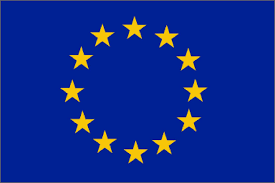 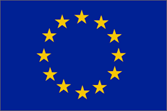 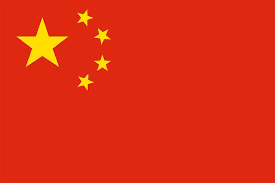 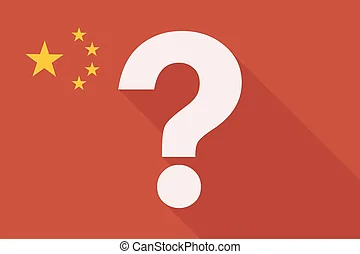 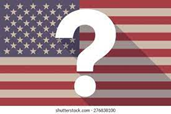 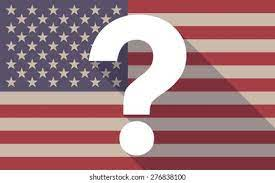 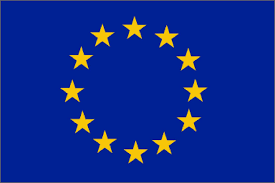 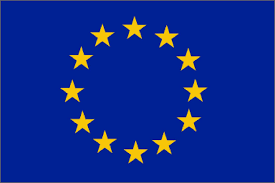 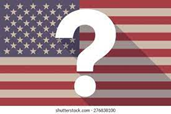 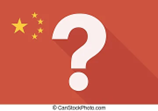 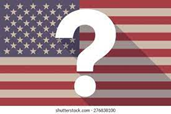 6
Different reactions
But we are deeply concerned about regulations that would undermine privacy and security in service of some other aim. Here in Washington and elsewhere, policymakers are taking steps, in the name of competition, that would force Apple to let apps onto iPhone that circumvent the App Store through a process called sideloading (…) But if we are forced to let unvetted apps onto iPhone, the unintended consequences will be profound.
“It doesn’t matter whether you like it or hate it,” 
“And it’s right for people to point out the issues that cause concern, but more than anything, we need to lean in and figure out how to make this work, because it is not going to be a success unless we do that.”
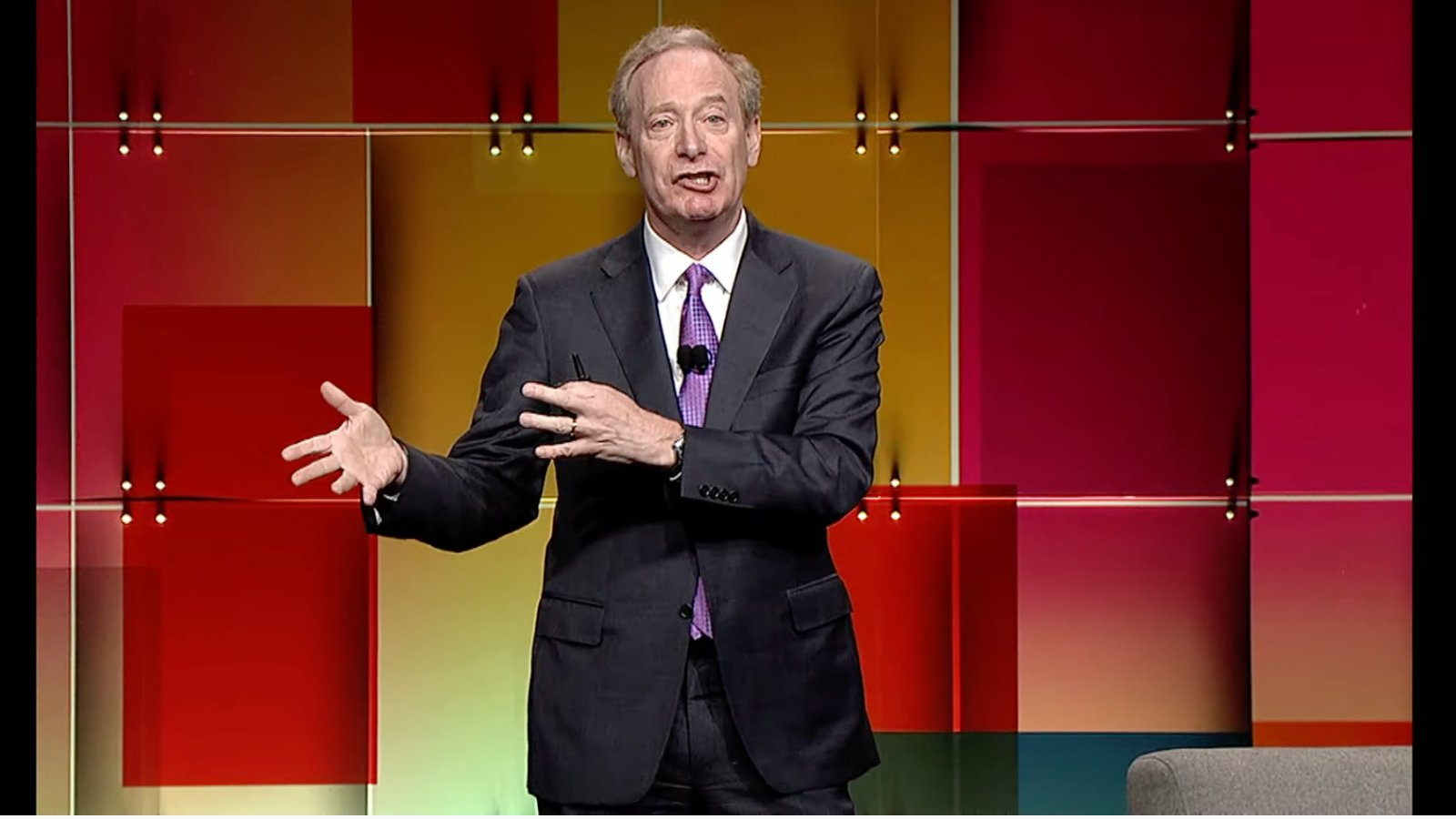 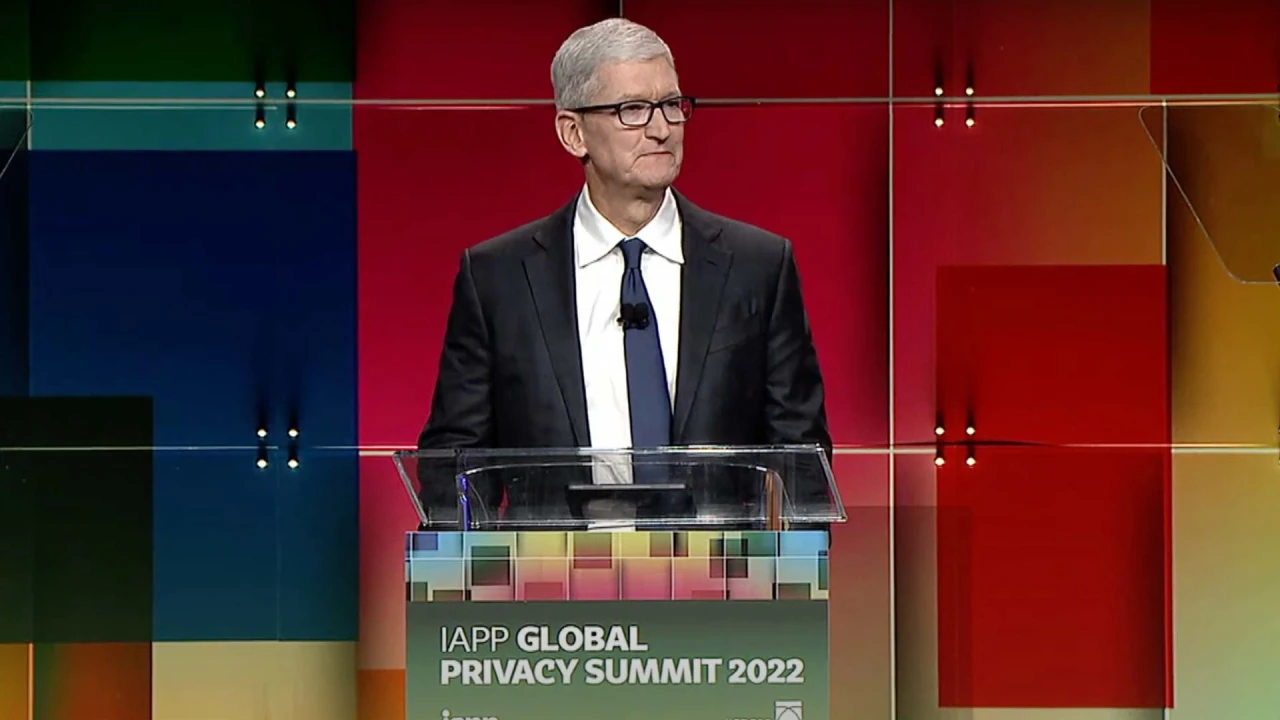 7
Reduce online harms
Maintain liability exemption

In some jurisdictions, due process obligations
Notice and take down
Risks assessement and audit

More obligations when higher risks
More harmful content (e.g. child abuse, terrorism)
Weaker recipients: children
8
Participatory regulation
National Authorities
Internal tools of platforms 
- Compliance report
- Compliance function
- Protected whistleblowers
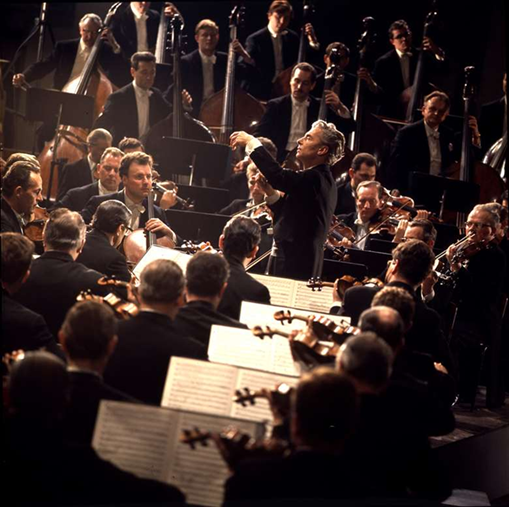 Complaint
Consultation on specification design
Federal Big Tech Regulator
Guidance: general /individual
Regulatory principles
Risk based

Proportionality

Participatory enforcement
10
3. Caribbeans authorities
Adopting a platform regulatory framework

Enhanced coordination between national regulators
Antitrust, consumer protection, telecom, privacy, media, financial …

Participation to international agencies networks
Learning and exchanging best practices
Sharing information
11